XXXImplementación ISO 27001:2013
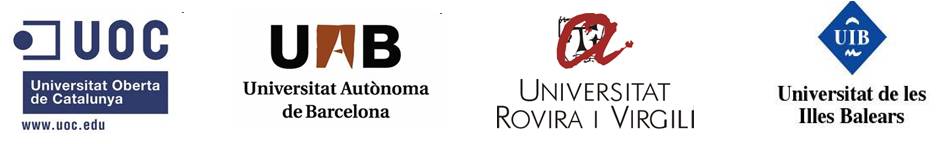 Informe ejecutivo
Metodología
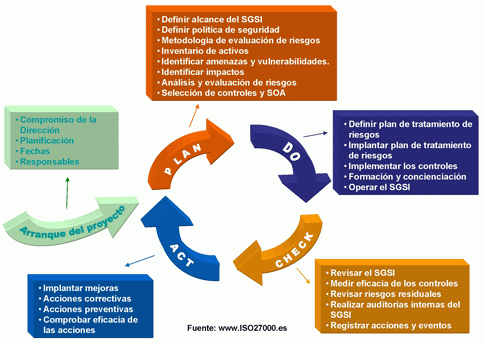 Contextualización
Como primer paso se realiza la contextualización de la empresa a la que se va a realizar el análisis
Necesario para conocer el contexto de la empresa y poder realizar un mejor análisis de sus necesidades.
Características generales:
Empresa de videojuegos móviles
3 años de vida
Posible pronta expansión 
Gran interés y preocupación por parte de la dirección
Características
30 Empleados + Freelances
2 Oficinas
Promoción del teletrabajo y BYOD
Gran uso de nuevas tecnologías y sistemas/plataformas Cloud.
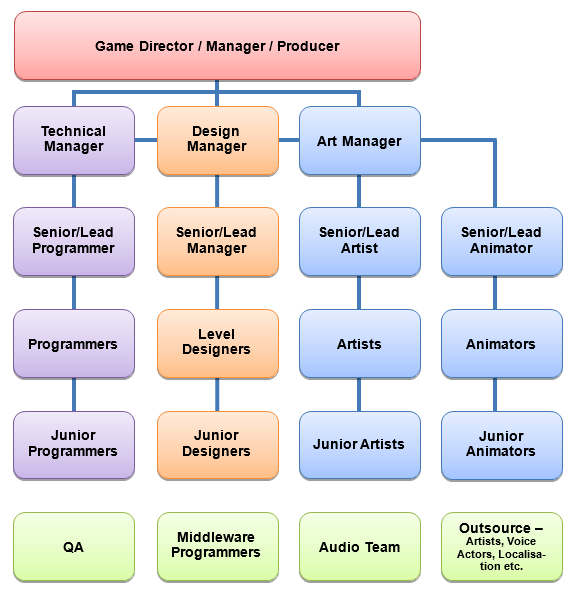 Alcance y objetivos
Objetivos:
Identificar, calificar y hacer un tratamiento adecuado de los riesgos
Implementación de un equipo de seguridad proactivo 
Mitigar lo máximo posible cualquier incidente de seguridad
Proteger la empresa y la información que posee
Dar cumplimiento a la normatividad y legislación vigente
Fomentar la cultura organizacional, la capacitación y toma de conciencia en seguridad informática
Alcance: todos los procesos de negocio y de desarrollo de la empresa, así como cualquier otra actividad que resulte de la aplicación de esta auditoría
Definición de niveles de cumplimiento
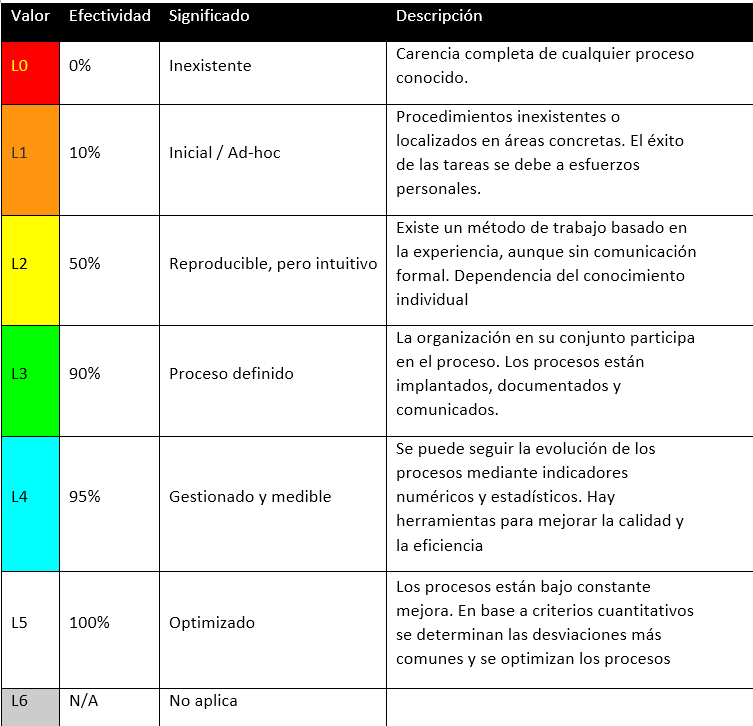 Análisis diferencial 27001:2013
Análisis diferencial 270002:2013
Política de seguridad: Objetivos y alcance
Entender que la información en toda la organización debe ser protegida, conservando la confidencialidad, integridad y disponibilidad de la misma
Los trabajadores deben incluir la cultura de seguridad como parte de sus funciones diarias
Las normas definidas en la política de seguridad serán de obligado cumplimiento 
Todos los trabajadores y personal que trate con la información deberán conocer y aceptar la política de seguridad de la empresa
La empresa tomará las medidas y acciones que considere oportunas para hacer cumplir con la política de seguridad
Definición de responsabilidades
Se definen los siguientes comités y roles, asignándole responsabilidades específicas:
El Comité de Dirección
Comité de Seguridad de la Información (CSI)
Responsable de seguridad de la información (RSI)
Así mismo, se definen responsabilidades generales en los siguientes ámbitos:
Nivel dirección
Nivel técnico operativo
Nivel de usuario
Definición del S.G Documental
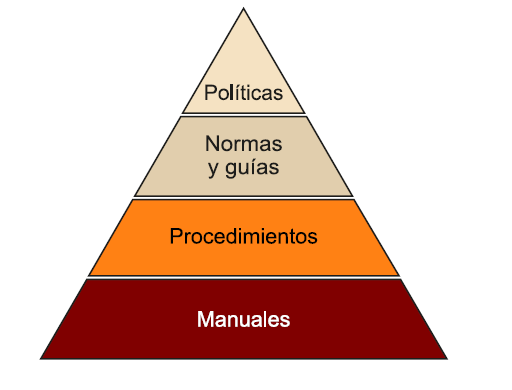 Nomenclatura documental
Se procede a definir una nomenclatura común para la documentación (SGSI-XX-Título)
XX: Tipo de documento. Siendo:
PO: Política
NO: Norma
GU: Guía
PR: Procedimiento
MU: Manual de Usuario
MT: Manual Técnico

De la misma manera se define una política de acceso y publicación
Procedimiento de auditorías internas
Se define un procedimiento para la realización de auditorías internas
Son el instrumento que se nos proporciona para comprobar que nuestro SGSI se encuentre correctamente actualizado con respecto a la norma ISO 27001:2013. 
Mediante estas auditorías se realiza un control periódico del estado de implementación de la norma ISO
Definición de:
Calendario
Equipo
Procedimiento de actuación
Gestión de Indicadores
Se definen los indicadores y sus procesos de gestión 
Necesario para comprobar el comportamiento y la eficacia de los controles de seguridad implantados dentro de un tiempo específico
Definidos por dominios de la norma. Formato (Axx-Iyy) siendo “xx” el dominio de la noma e “yy” el numero de indicador en la misma.
Los indicadores se actualizarán y revisarán una vez al año, se realizará una auditoría para comprobar la eficacia de cada uno de ellos y finalmente se realizará un informe que se enviará a dirección para su evaluación.
Procedimiento de revisión por dirección
El procedimiento de revisión de dirección consiste en controlar el correcto funcionamiento del SGSI una vez este implantado. 
En caso de detectar problema, este control llevara como resultado acciones correctoras
Se define:
Composición de los miembros
Proceso y método de convocatoria
Procedimiento de revisión
Declaración de aplicabilidad
En este apartado se definen qué puntos de la norma ISO aplica para nuestra auditor
Se proporciona una justificación del motivo por el cual aplicaría o no
Análisis de riesgos: Metodología
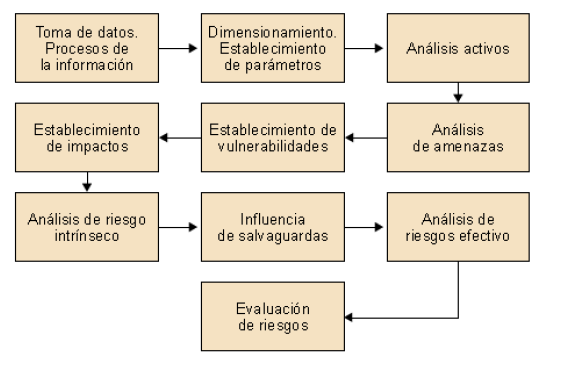 Análisis de riesgos: Objetivos
Determinar los activos relevantes para la Organización, su interrelación y su valor, en el sentido de qué perjuicio (coste) supondría su degradación
Determinar a qué amenazas están expuestos aquellos activos
Determinar qué salvaguardas hay dispuestas y cuán eficaces son frente al riesgo
Estimar el impacto, definido como el daño sobre el activo derivado de la materialización de la amenaza
Estimar el riesgo, definido como el impacto ponderado con la tasa de ocurrencia (o expectativa de materialización) de la amenaza.
Análisis de riesgos: Actividades
Identificación de los activos.
Identificación de los requisitos legales y de negocio que son relevantes para la identificación de los activos.
Valoración de los activos identificados
Identificación de las amenazas y vulnerabilidades
Evaluación del riesgo, de las amenazas y las vulnerabilidades a ocurrir.
Cálculo del riesgo.
Evaluación de los riesgos frente a una escala de riesgos preestablecidos.
Dimensionamiento de parámetros: Ejemplos
Valoración de activos: Ejemplo
Identificación de amenazas: Ejemplo
Evaluación del impacto y del riesgo
Una vez identificados y evaluados activos y amenazas procedemos a evaluar el Impacto y el riesgo potencial
El impacto viene dado por la siguiente formula:
	Impacto Potencial = Valor Activo X Porcentaje de Impacto
El riesgo potencial:
	Riesgo = Frecuencia X Impacto Potencial
Tras el cálculo se procede a realizar medidas para mitigar el riesgo que se encuentre por encima del umbral definido por dirección
Cálculo del riesgo
Propuesta de proyectos
Una vez conocidos los riesgos y dónde es prioritario actuar, se definen 13 proyectos que mejorarán la seguridad de la organización de una manera notable:
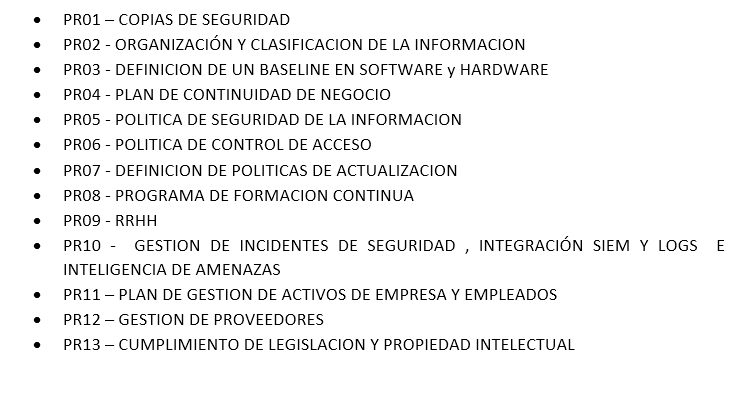 Planificación temporal de proyectos
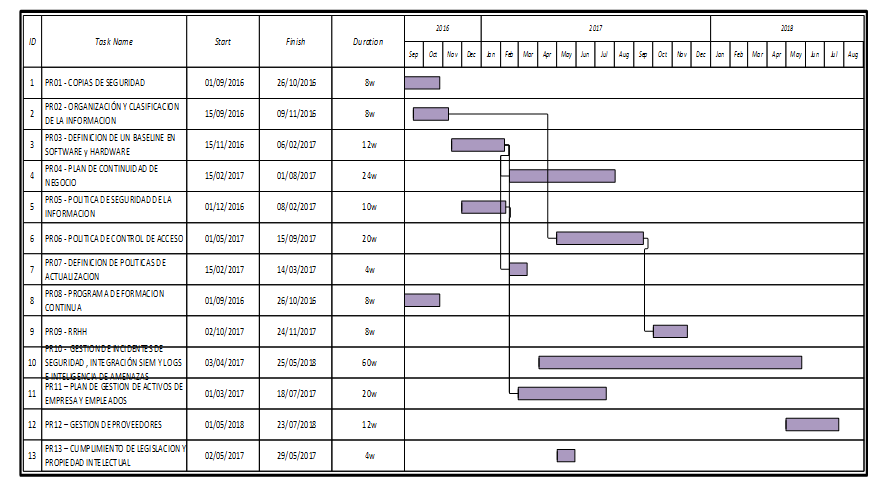 Planificación económica de proyectos
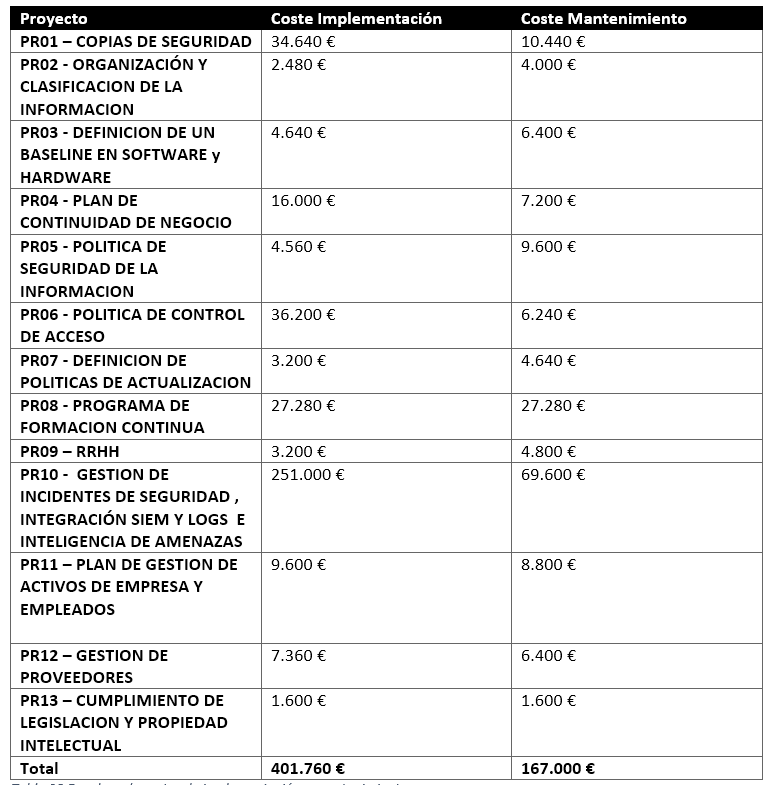 Evolución tras implantación
Auditoría del cumplimiento
Conclusiones
Se constata una mejoría sustancial en la seguridad de la información en la  organización. 
Gran mejoría en términos generales en todos los aspectos de la empresa. 
Si lo desea, la empresa podría empezar a acometer el proceso de certificación
Se comprueba una mayor concienciación de los trabajadores con la seguridad de la información. 
La implementación de un equipo de respuesta a incidentes de seguridad y la futura integración de CTI (Cyber Threat Intelligence) en otros procesos de la inteligencia de negocio, permitirá medir el riesgo y las amenazas futuras de una manera eficiente.
La identificación de activos y amenazas ha ayudado a la organización a ser consciente de qué posee y de qué tratamiento debe aplicar a cada uno.
Sin embargo, que hace necesario mejorar ciertos puntos, para ello se recomienda una segunda auditoría tras concluir esta